Findings and analysis
EN202-02
Research Portfolio 
Aaron Paul V. Pamintuan
Dr. Kimberly Bunt-Anderson
 Northern Marianas College
Findings
Findings
Findings
Findings
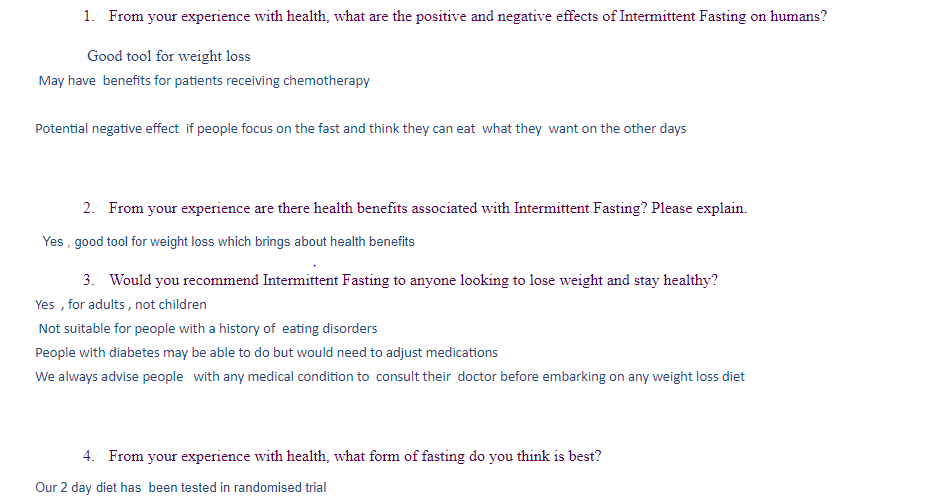 Analysis
Through this shorten course, the student researcher was able to complete his research report. By working in a timely manner he was able to collect viable data. This included academic literatures and interviews. After conducting and completing this research report, the student researcher have found that intermittent fasting is effective. It has proven to be beneficial in burning fat which leads to weight loss. Pamintuan also discovered that intermittent fasting is most effective when partaking in a physically active lifestyle and nutritious diet.